Figure 1. Some routes of transmission of antibiotic-susceptible or -resistant gastrointestinal pathogens or ...
J Antimicrob Chemother, Volume 53, Issue 1, January 2004, Pages 28–52, https://doi.org/10.1093/jac/dkg483
The content of this slide may be subject to copyright: please see the slide notes for details.
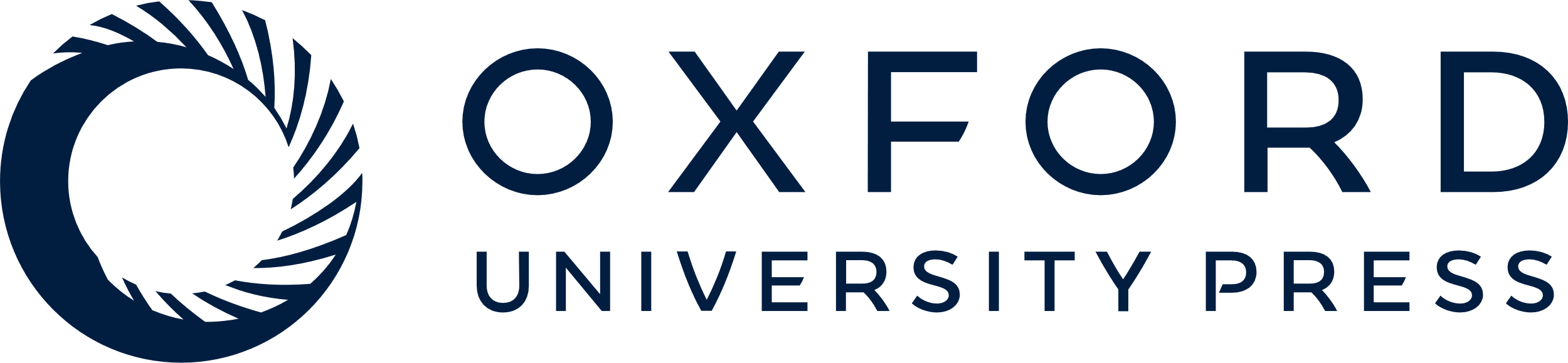 [Speaker Notes: Figure 1. Some routes of transmission of antibiotic-susceptible or -resistant gastrointestinal pathogens or normal intestinal flora between animals and humans.


Unless provided in the caption above, the following copyright applies to the content of this slide: The British Society for Antimicrobial Chemotherapy]